net.Console 3.5
La net.Console
Manual de instrucciones
Guía de uso
www.escaux.com
Contenido
Comienzo, inicio de sesión, cierre de sesión
Anatomía de la aplicación
Paso a paso
Responder una llamada
Terminar una llamada
Iniciar una llamada
Transferencia asistida de llamadas
Transferencia directa
Poner llamadas en espera
Características avanzadas (X900)
Personalizar la aplicación
Preferencias generales
Atajos de teclado
Marcación rápida
Tamaño de fuente
Directorio
Correo de voz
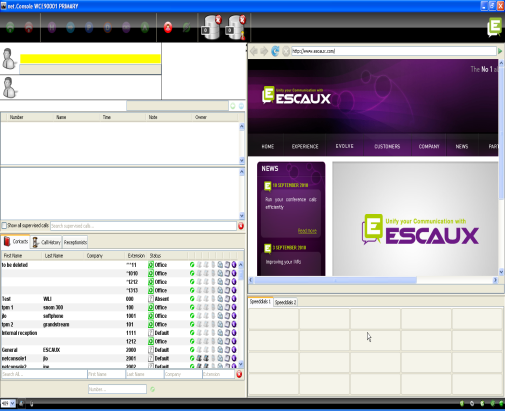 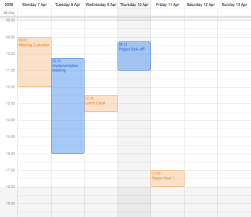 Tu escritorio
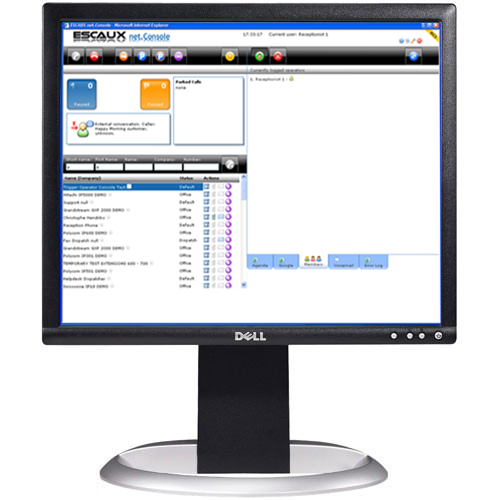 La net.Console
Polycom IP 650
SNOM 320
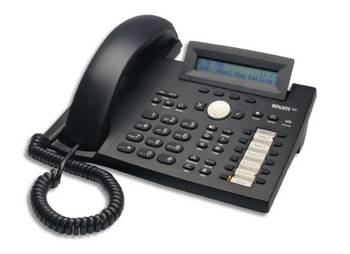 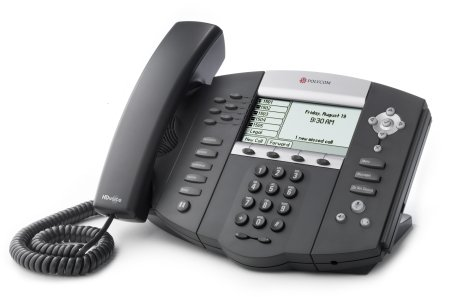 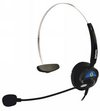 Auriculares (opcional)
www.escaux.com
Comienzo, inicio de sesión, cierre de sesión
Autenticación y acceso
Antes de que puedas empezar a recibir llamadas, debes autenticarte y acceder.
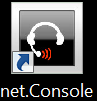 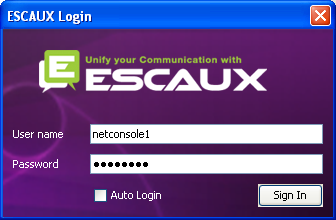 Ventana de autenticación
Inicio y cierre de sesión
Desconectado: no se pueden realizar llamadas generales o personales

Pausado: no se pueden realizar llamadas generales; solo personales. Este estado te permite terminar las llamadas antes de cerrar sesión.

Conectado: se pueden realizar llamadas generales y personales
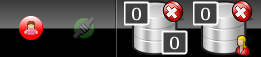 Presiona para pausar
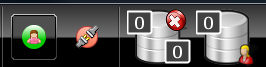 Presiona para cerrar sesión
Presiona para iniciar sesión
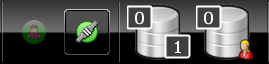 Presiona para volver a pausa
Número de recepcionistas
Inicio de sesión
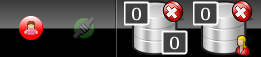 PASO 1: ir a Pausa
Haz click en el botón rojo de la izquierda
Ahora estas conectado a tu fila personal
Ahora estás en pausa en la fila general
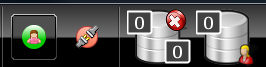 PASO 2: ir a Conectado
Haz click en el botón rojo de la derecha
Ahora estás conectado a la fila personal y a la general
Ahora estás listo para recibir llamadas
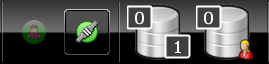 Cierre de sesión
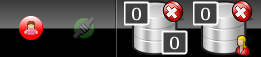 PASO 2: ir a Desconectado
Haz click en el botón verde a la izquierda
Ahora estás desconectado de ambas filasDejarás de recibir llamadas entrantes
PASO 1: ir a Pausa
Haz click en el botón verde a la derecha
Ahora estás en pausa en la fila general pero todavía sigues conectado a la fila personal
Puedes terminar llamadas actuales y seguir aceptando llamadas personales
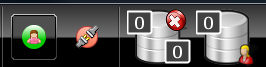 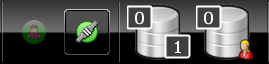 Cerrar la aplicación
Es aconsejable cerrar sesión antes de cerrar la aplicación. Si cierras sesión desde los estados "en pausa" o "conectado" se mostrará un aviso.


Si cierras sesión de todos modos, la aplicación intentará retirar el teléfono de la lista, pero se recomienda cerrar sesión antes de cerrar la aplicación.
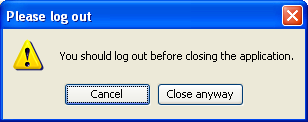 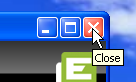 Anatomía de la aplicación
El diseño de pantalla. X900
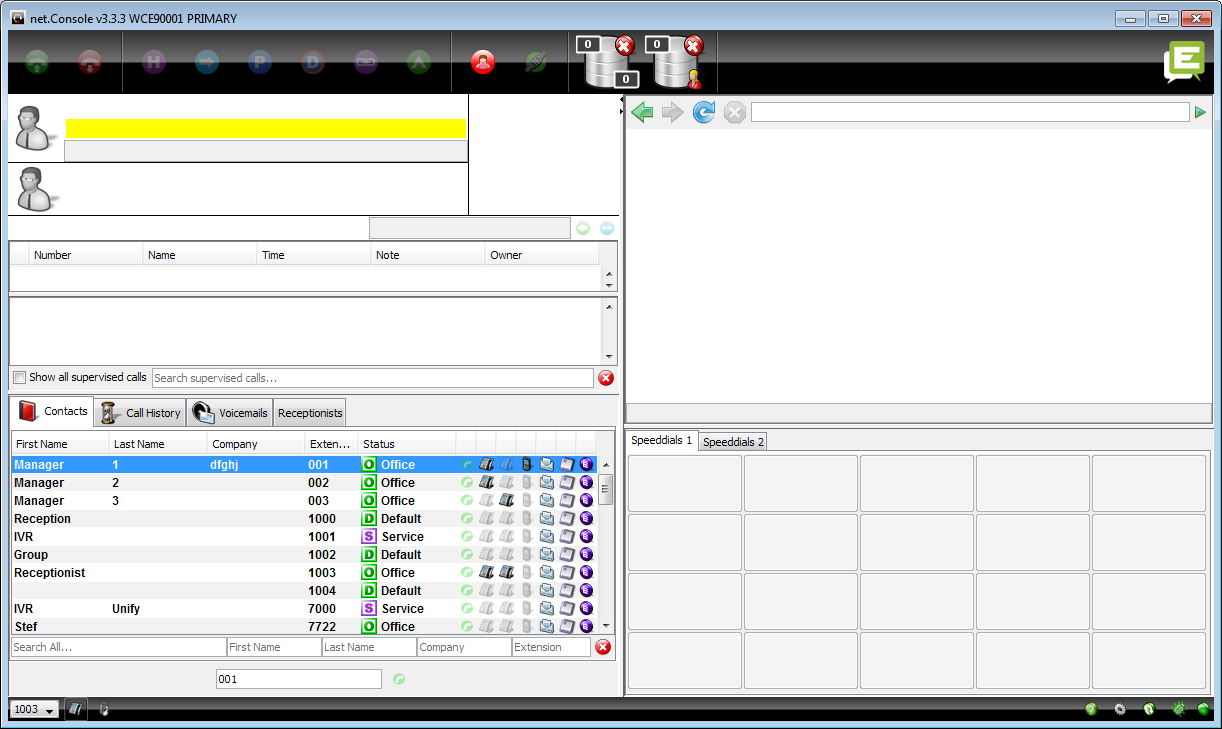 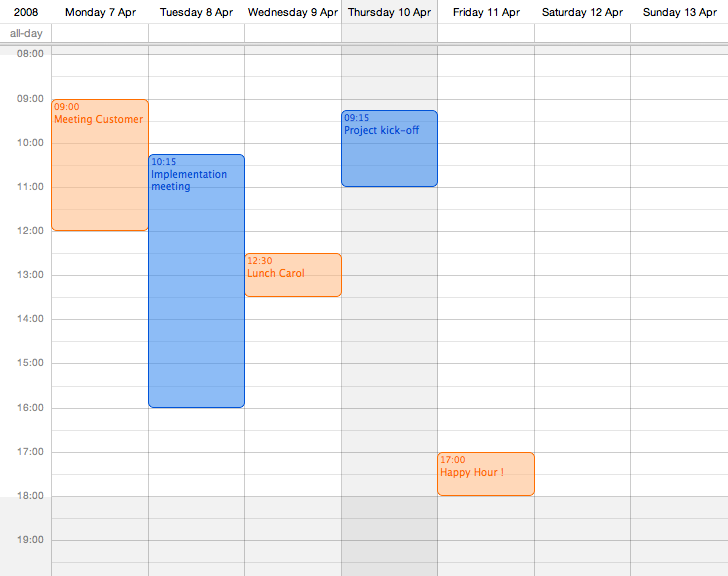 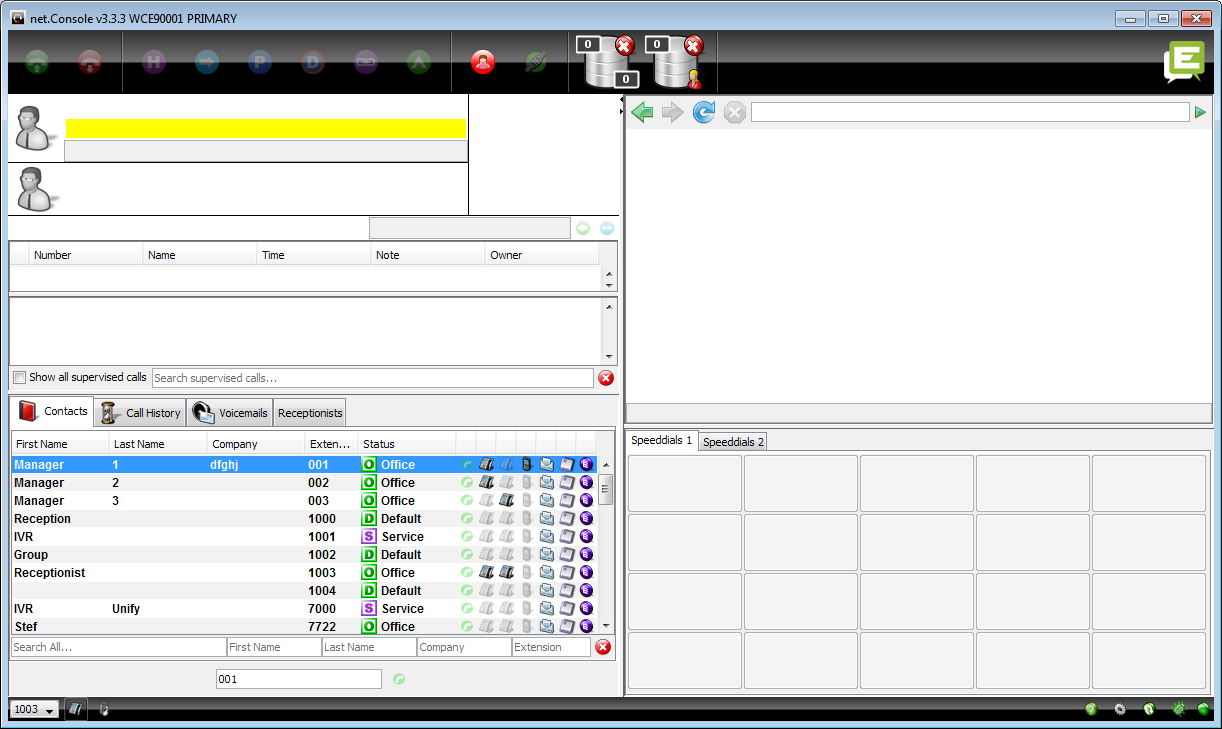 Parte derecha
Parte izquierda
www.escaux.com
El diseño de pantalla. X700
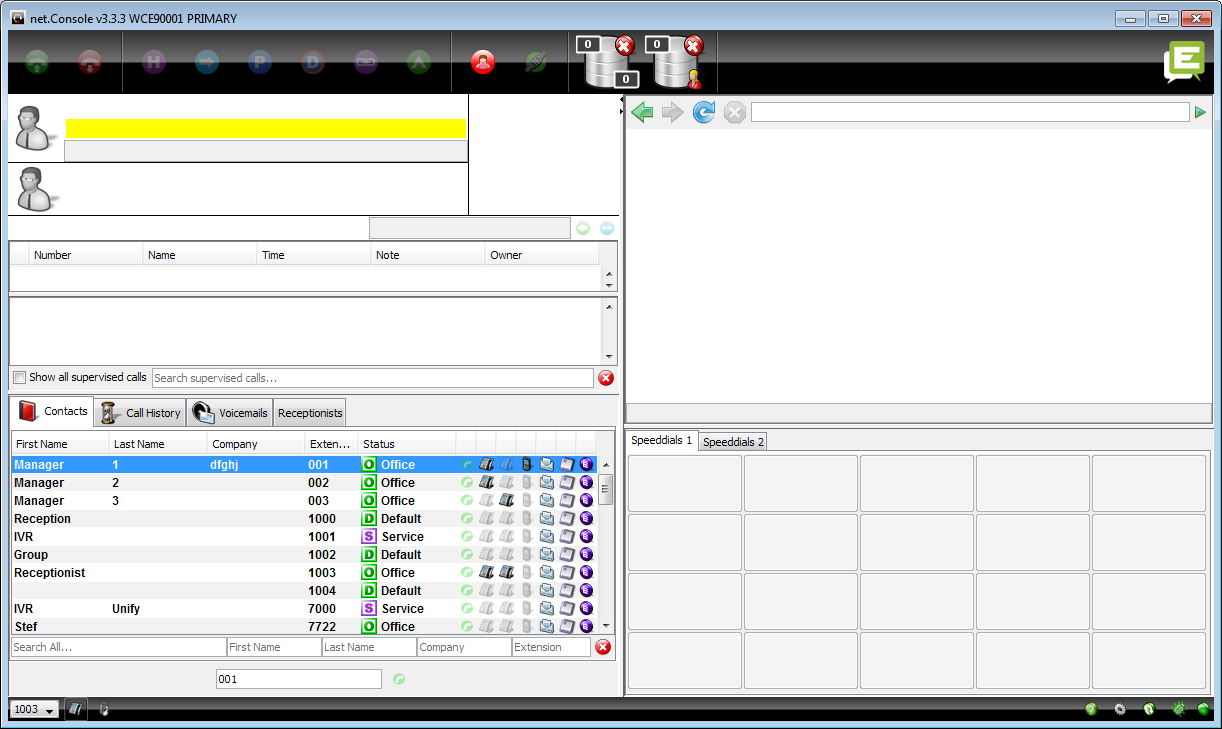 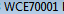 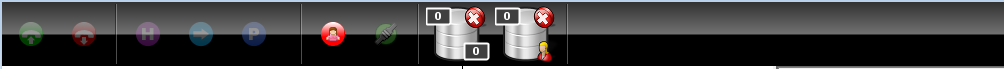 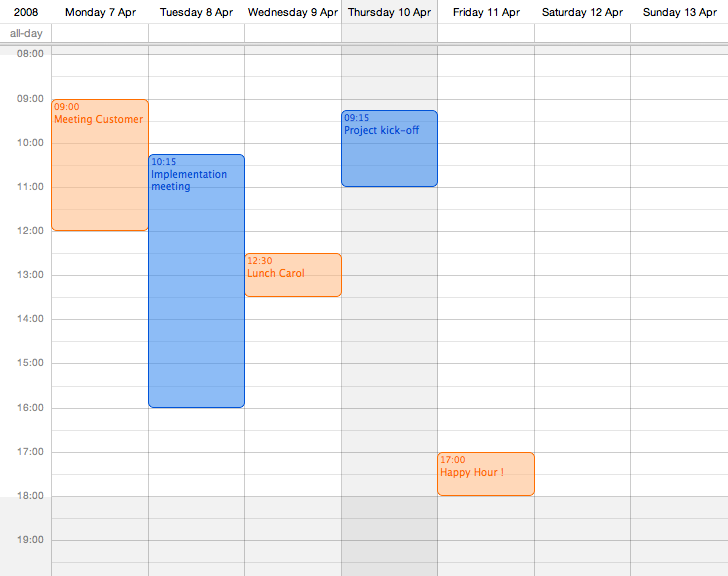 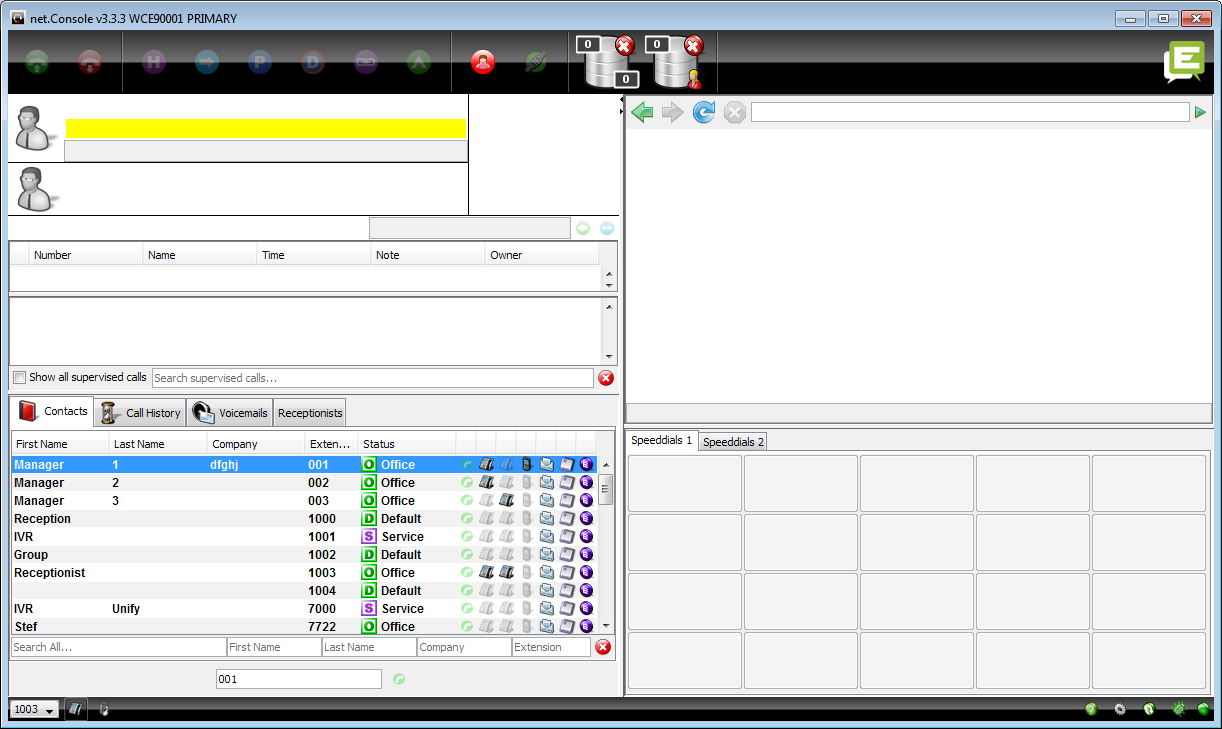 Parte izquierda
Parte derecha
www.escaux.com
Parte izquierda
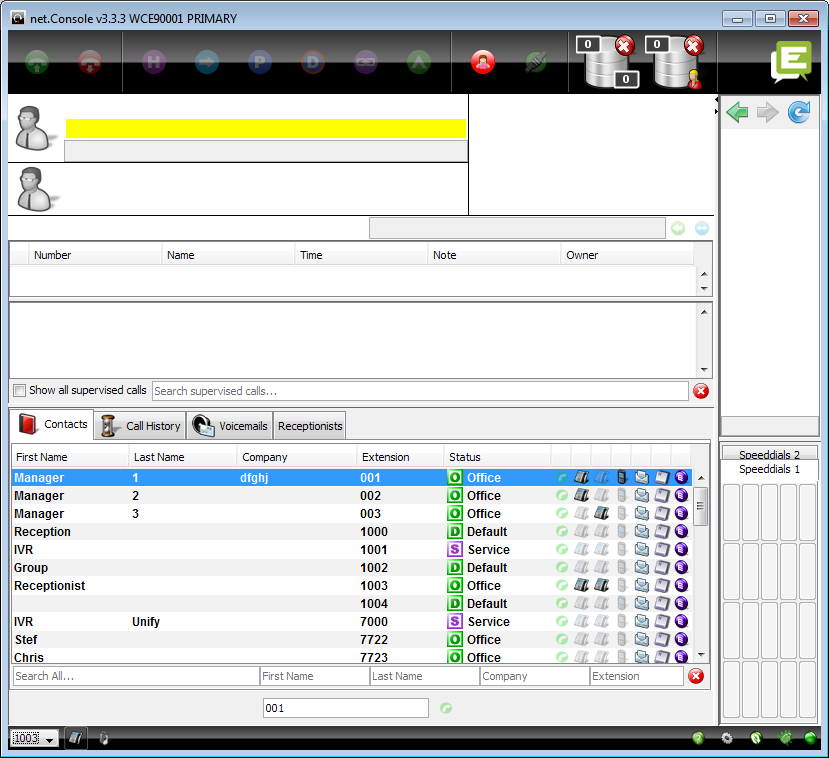 Área de control
Área de Estado de Línea
Área de supervisión
Área de contactos
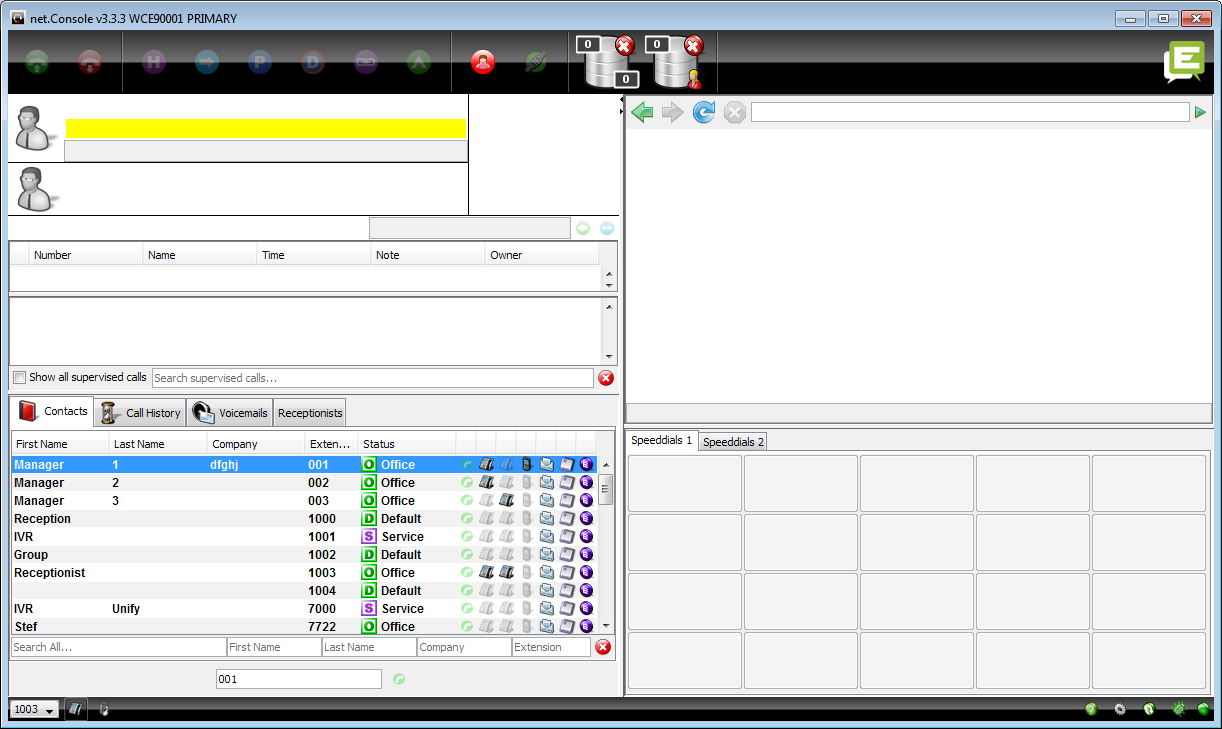 Parte derecha
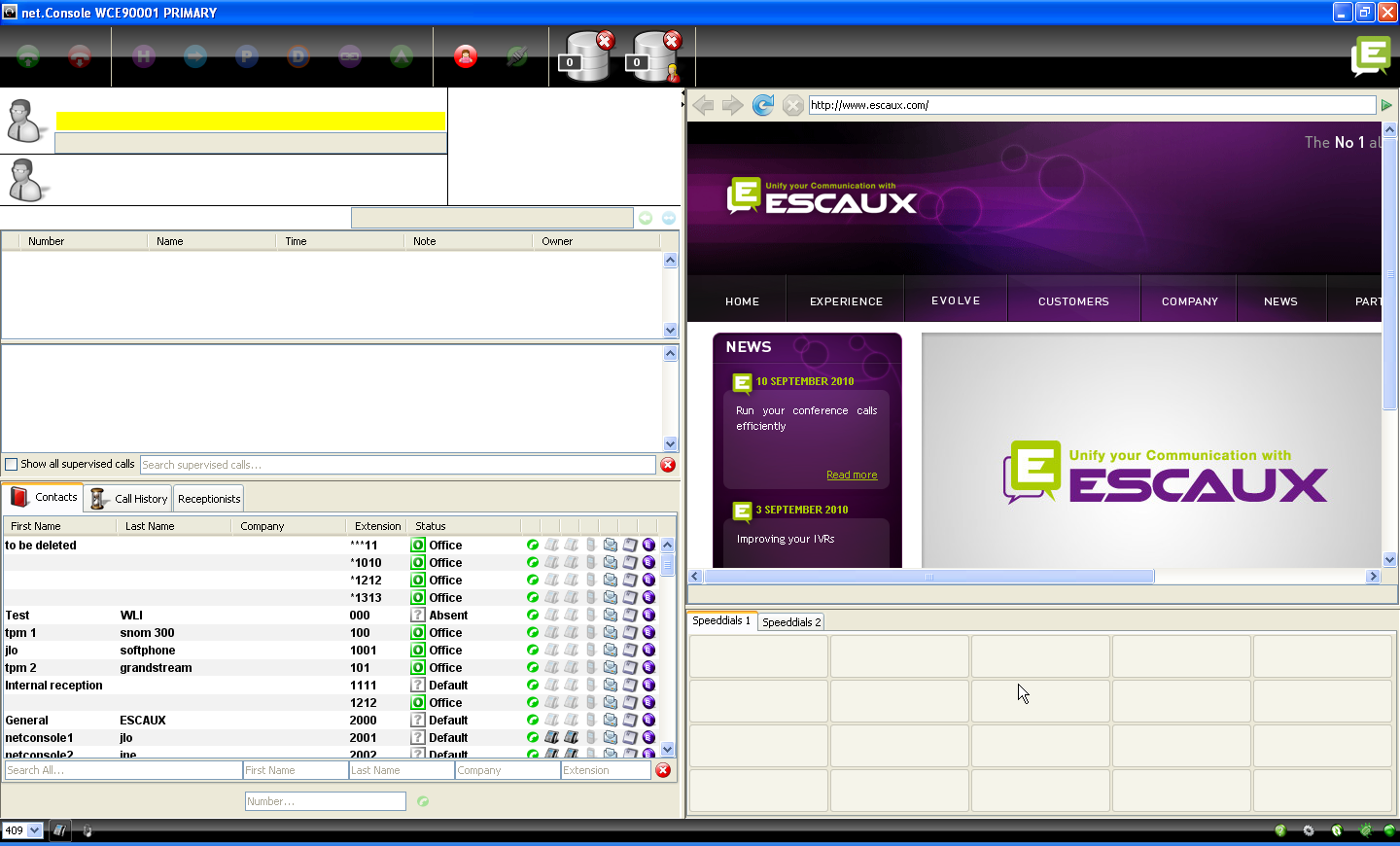 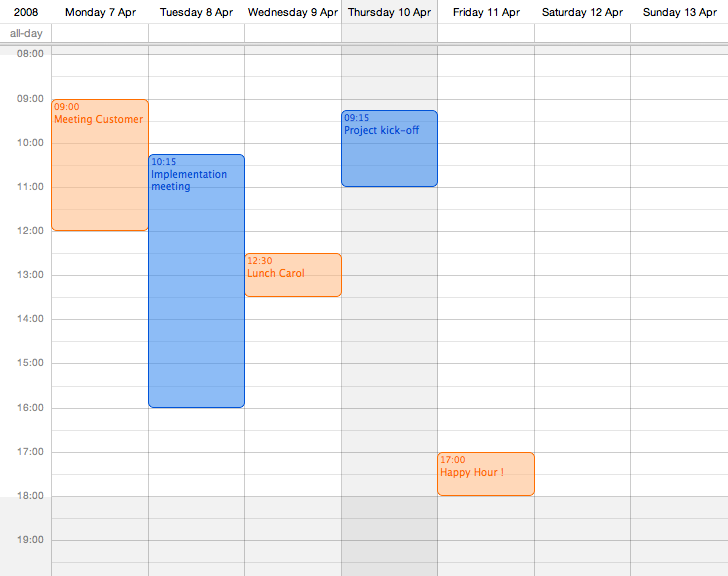 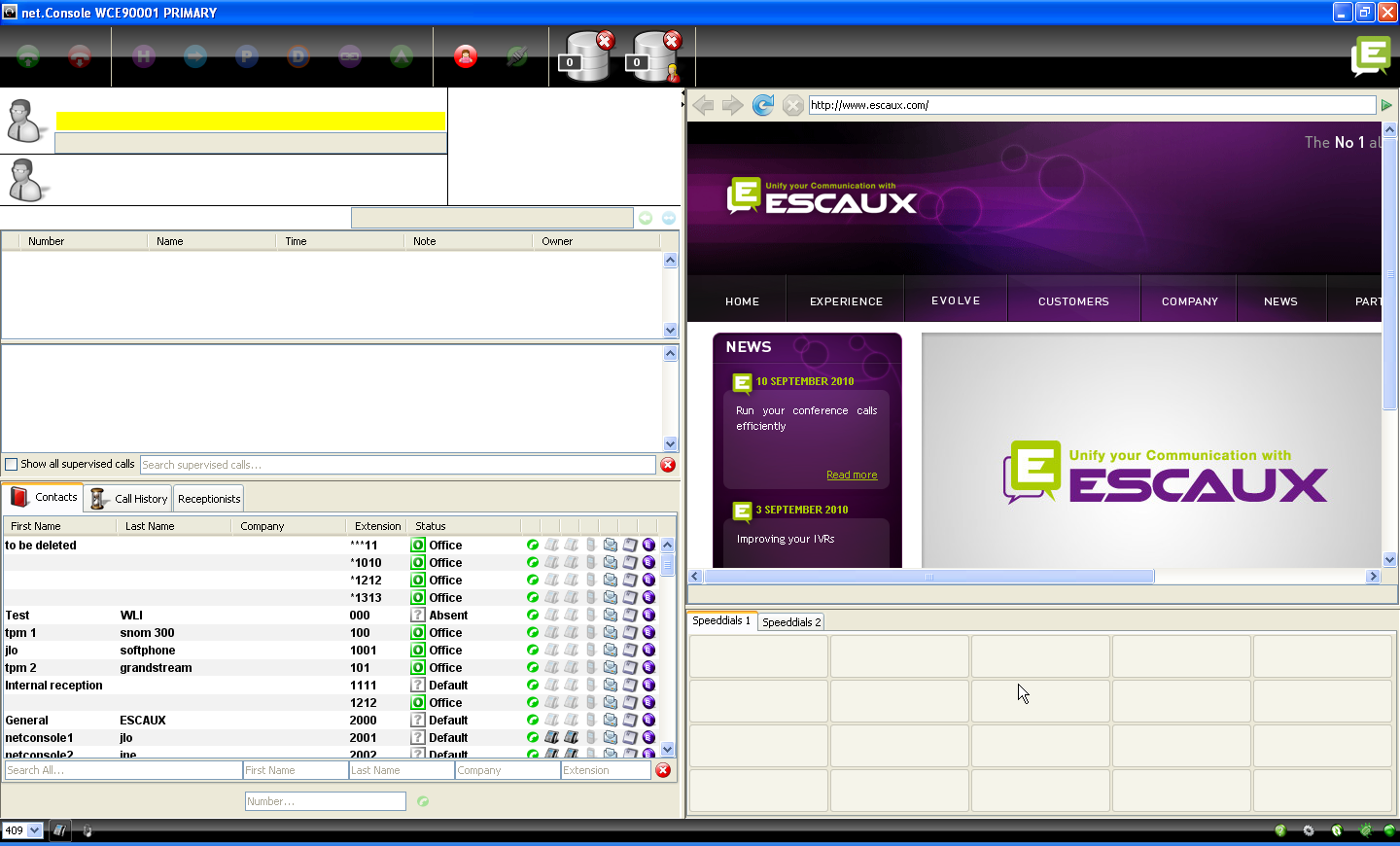 Área de plugin web
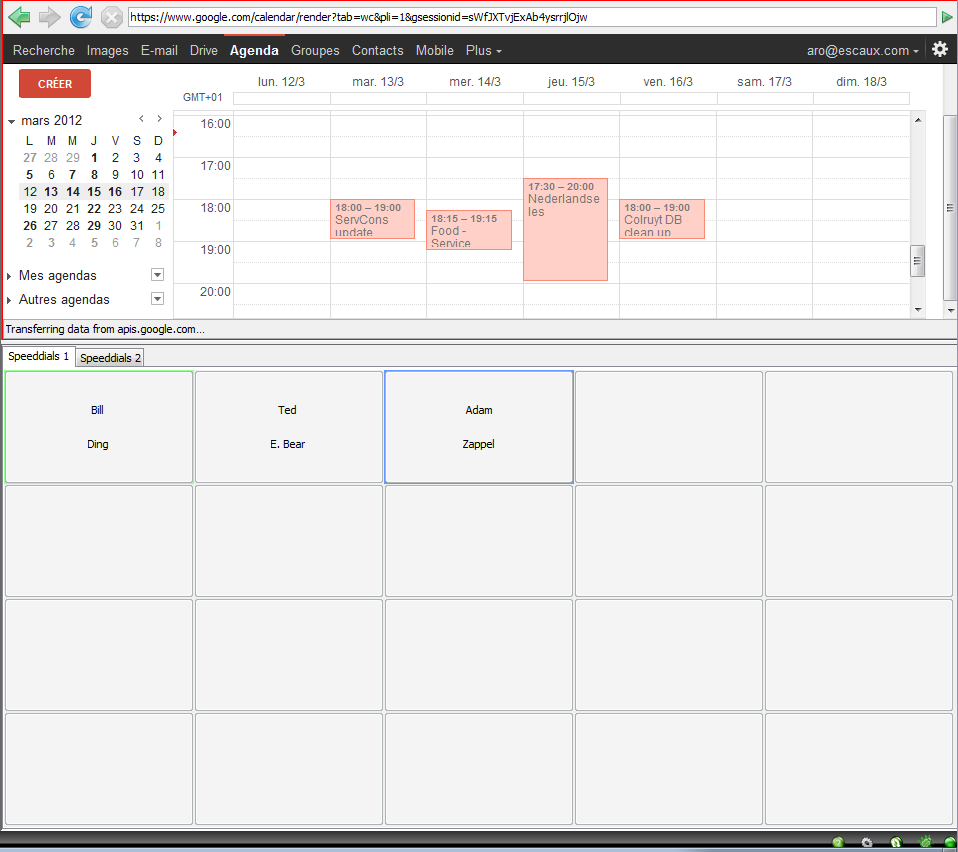 Área de marcado rápido
Mini barra de herramientas
Estado del teléfono en marcado rápido
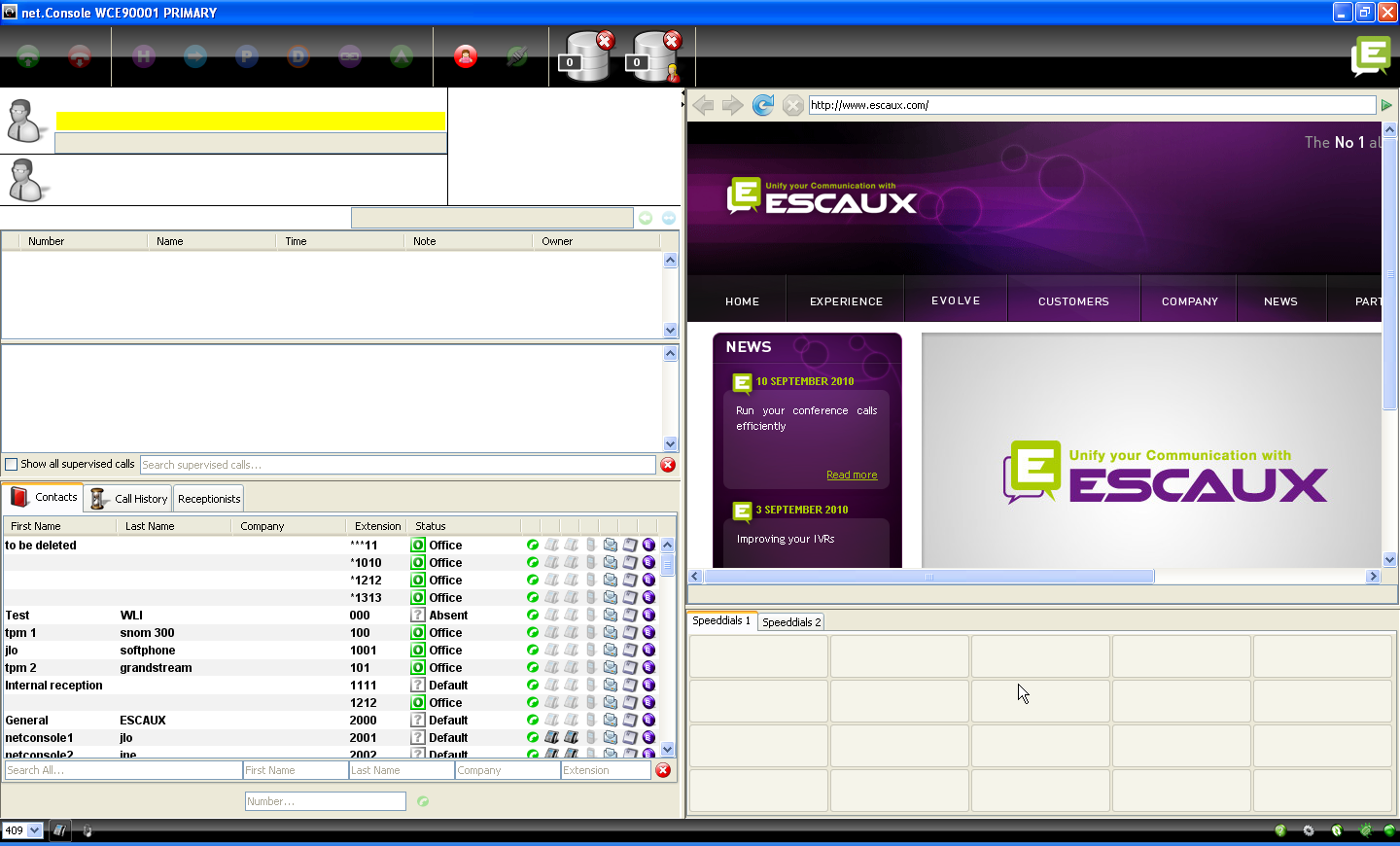 Puedes ver el estado del teléfono en los cuadros de marcado rápido, como en el directorio interno, si es un contacto interno
Esta característica puede activarse en las preferencias (ver más adelante)
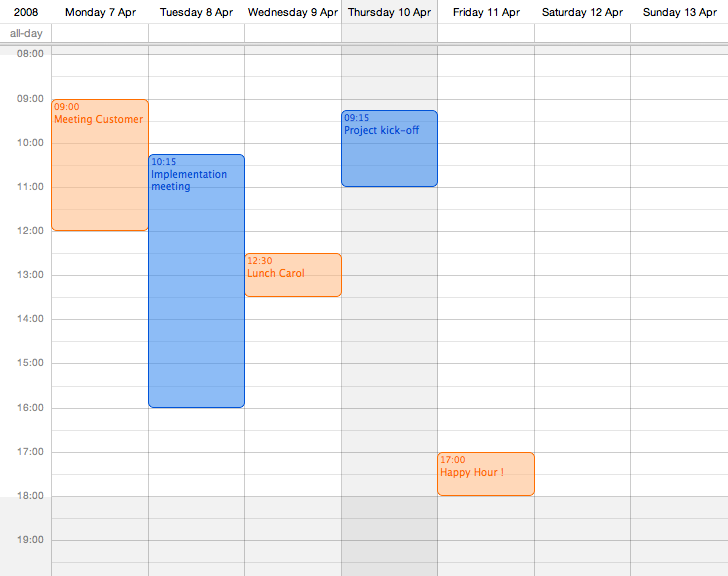 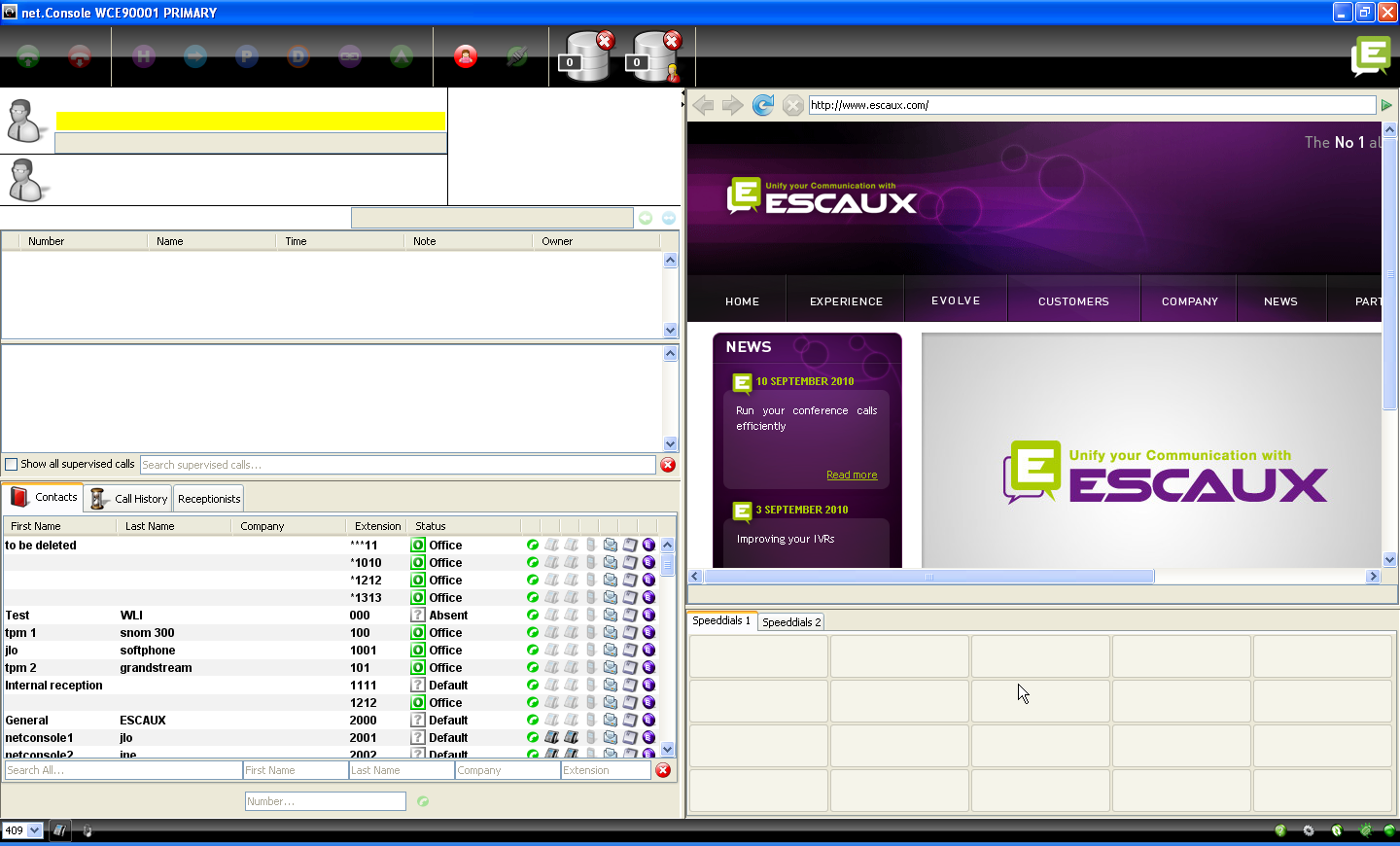 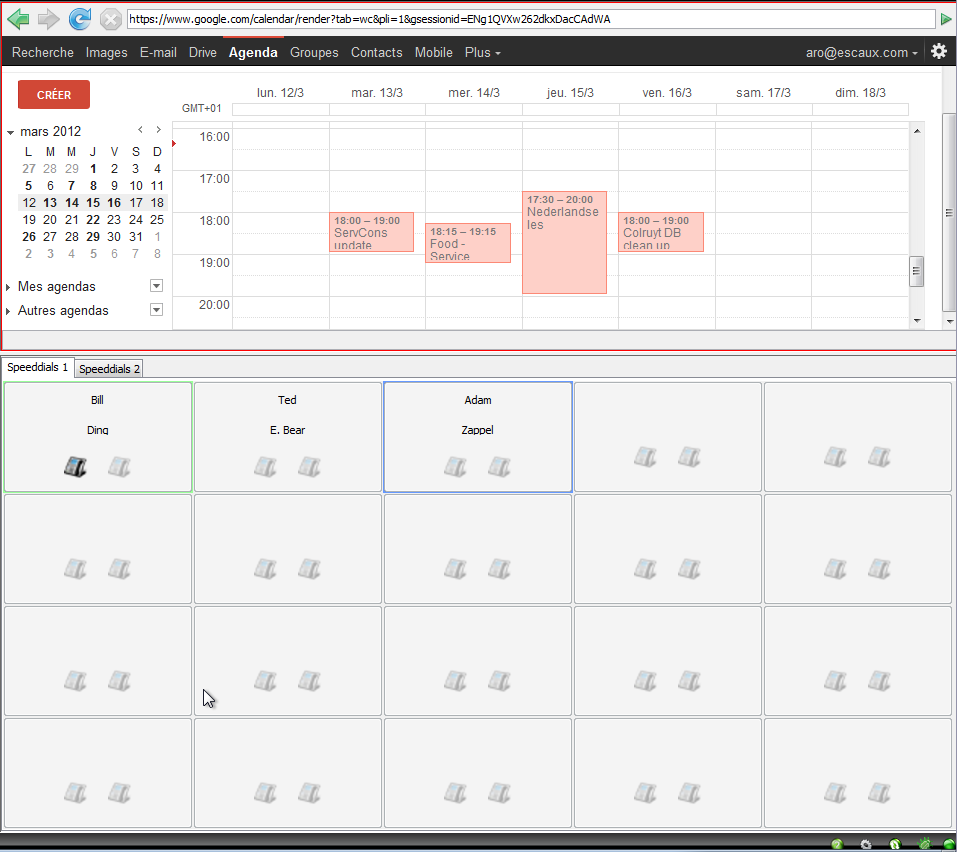 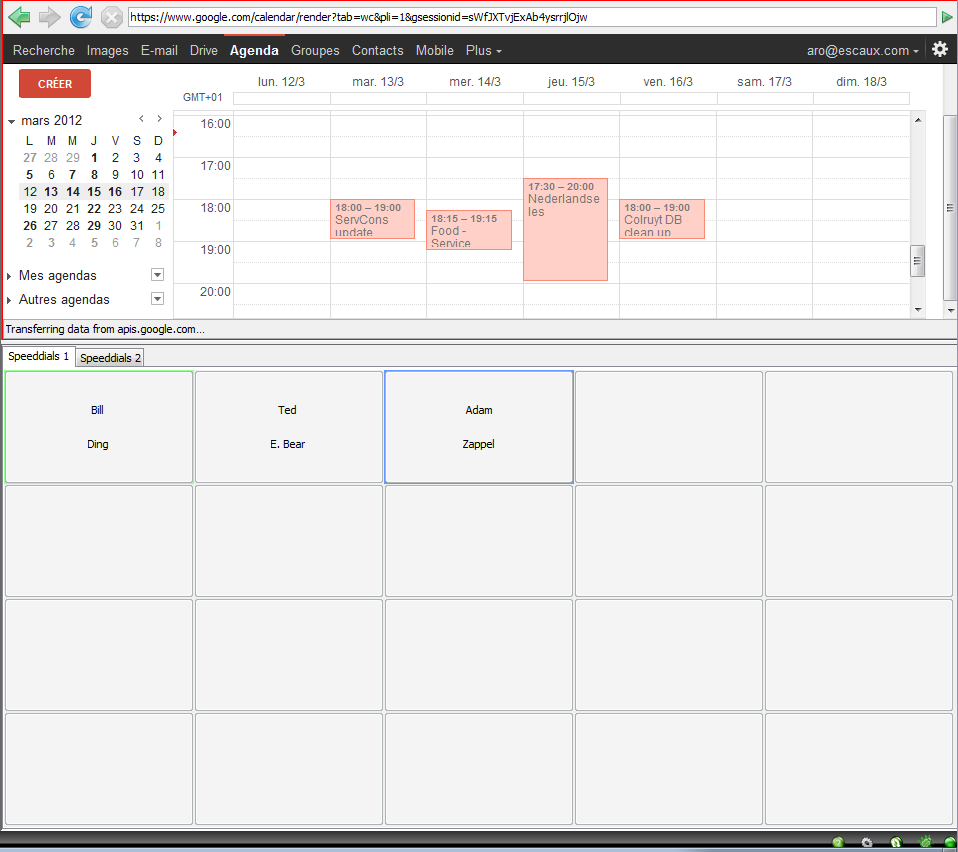 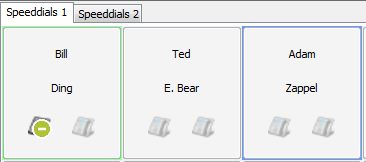 Extensión ocupada
Enfoque en componente web
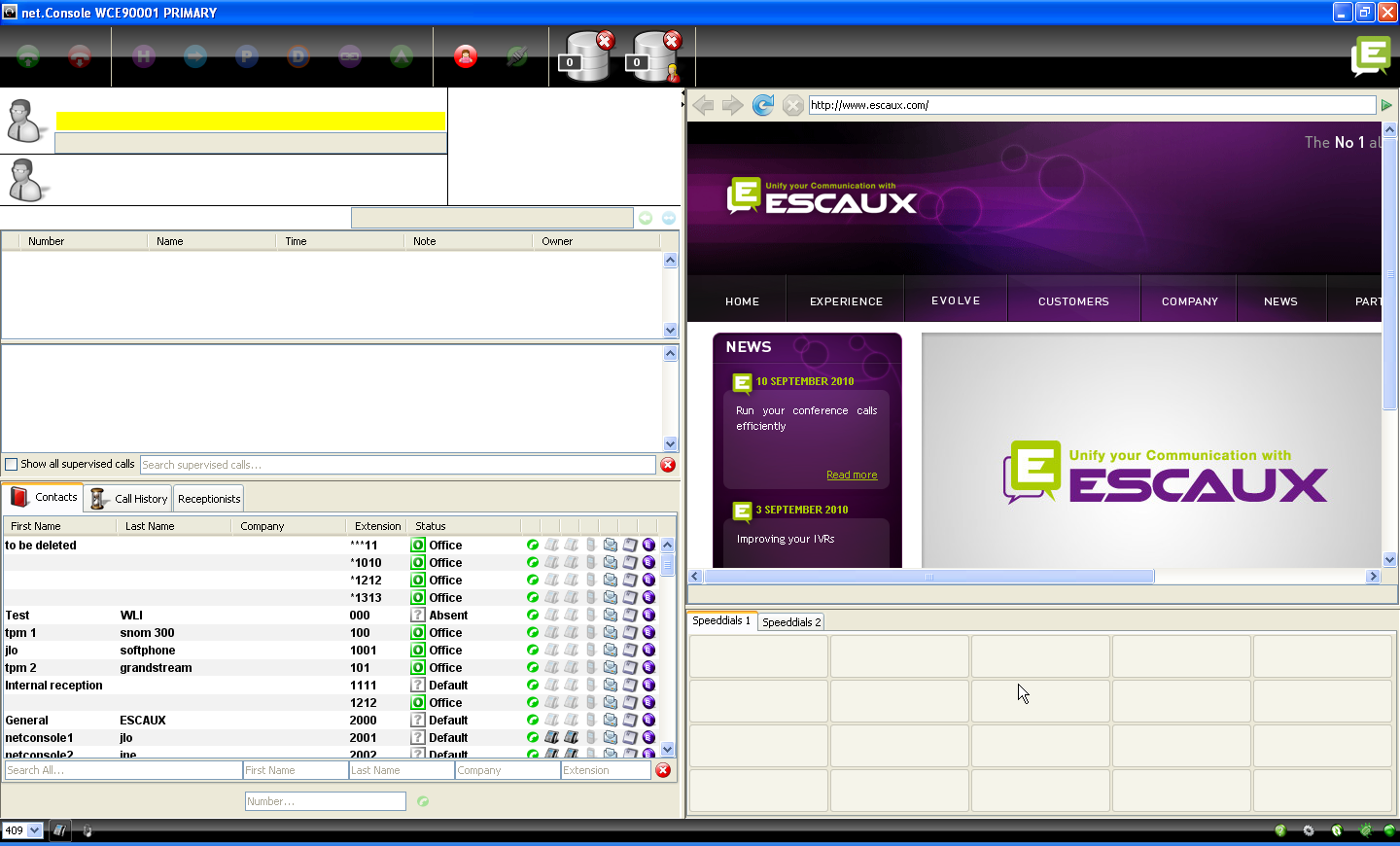 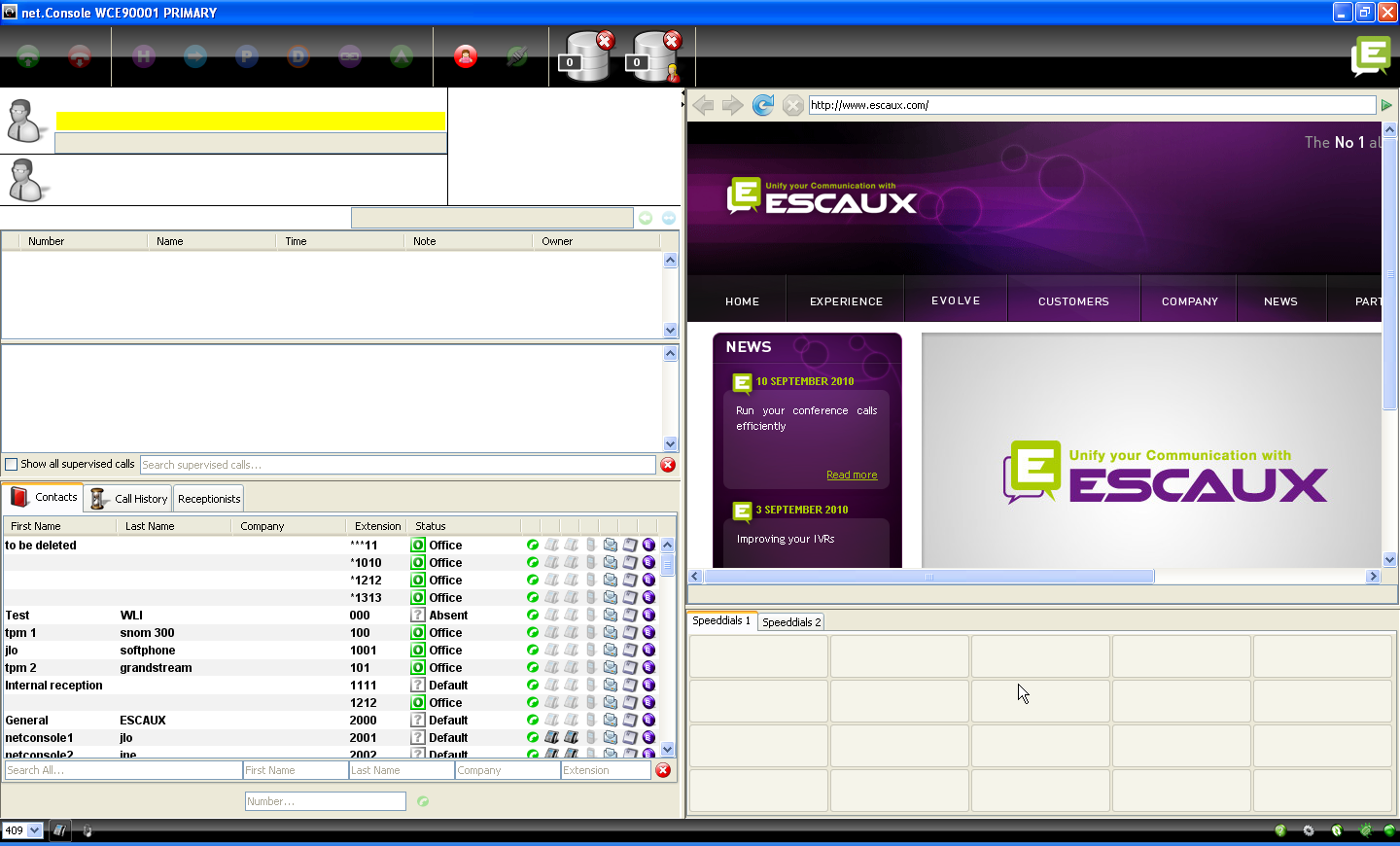 Enfoque en componente web
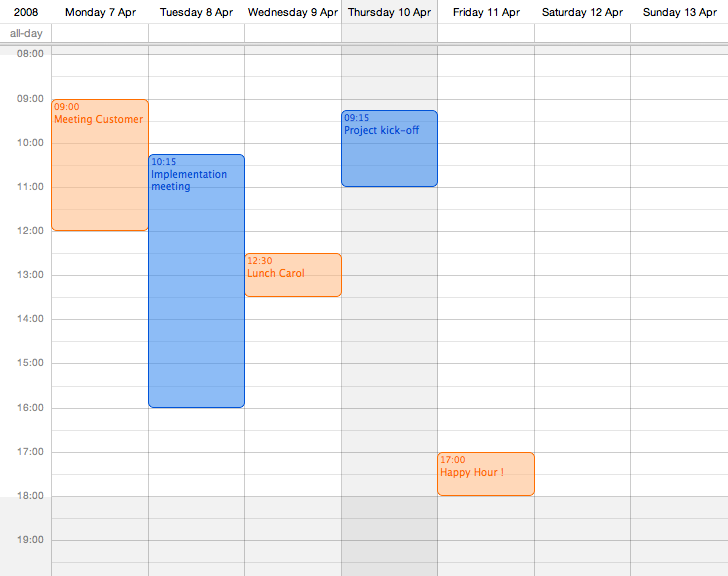 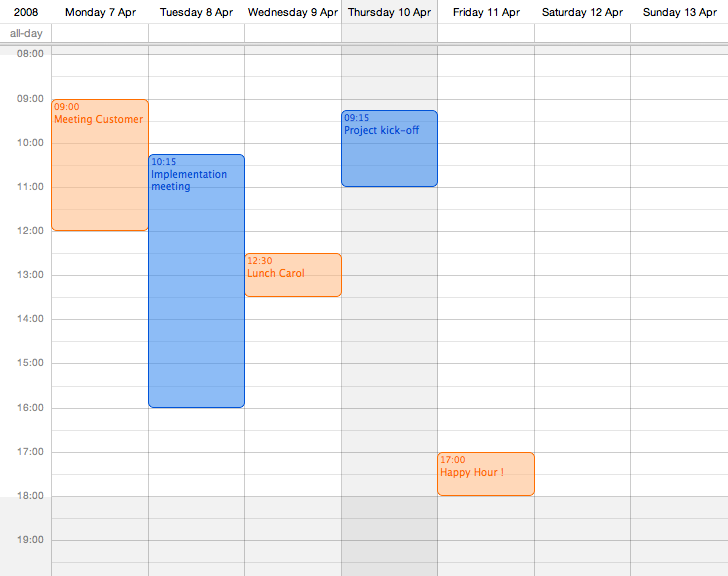 Enfoque en aplicación principal
Las entradas de teclado pueden ser capturadas tanto por la net.Console como por el componente web.
El componente web utilizará todos los atajos de teclado, si la sección esta enfocada, como lo indica el borde rojo.
Mini barra de herramientas
Estado de conexión del servidor
Documentación
Sincronizar contactos
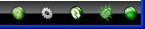 Preferencias
Enviar informe de error
www.escaux.com
Área de control
Los distintos botones de control son contextuales
Solo son funcionales los botones en color
Fila personal
Terminar
Transferir
Poner en espera dirigida
Seguimiento
Pausar
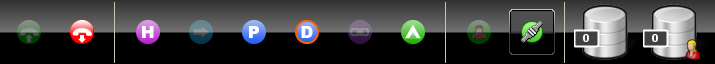 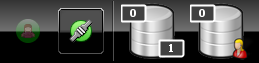 Poner en espera
Cerrar sesión
Encadenar
Aceptar
Fila general
Retener
Área de control
El color de la fila cambia según el número de llamadas en espera
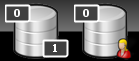 0 llamadas
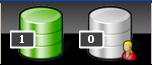 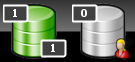 1 o 2 llamadas
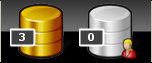 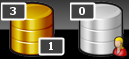 3 o 4 llamadas
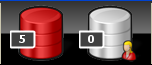 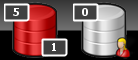 5 llamadas o más
Área de Estado de Línea
Número y nombre de la persona que llama
Historial de la línea 1
Estado de la línea 1
Último servicio llamado
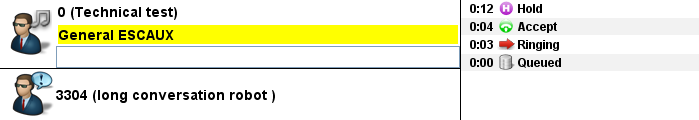 La visualización del número y nombre de la persona que llama puede ser modificado por el sistema

La línea 2 solo se usa durante transferencias asistidas
Estado de la línea 2
Número y nombre de la persona llamada
Área de supervisión
Llamadas supervisadas
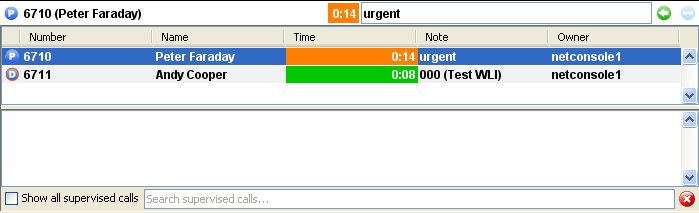 Llamadas en la fila personal (y fila general si se ha configurado)
Área de supervisión
Llamada seleccionada
Actualizar nota
Recuperar o
acoplar
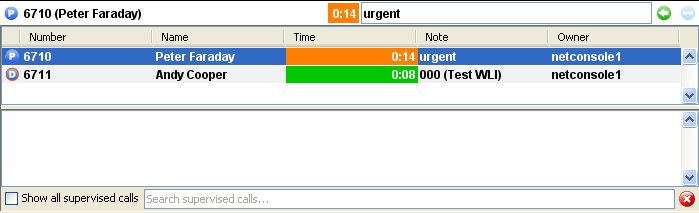 Tipo de llamada supervisada
Si se selecciona la opción, se muestran las llamadas de otros operadores (llamadas supervisadas  y llamadas en filas personales)
Buscar en llamadas supervisadas y en fila
Limpiar cuadro de búsqueda
Contactos
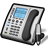 Libre
Haz doble click sobre la línea para marcar una extensión interna
Navega por el directorio usando las teclas arriba/abajo
Arrastra y suelta o haz clic derecho en los encabezados de las columnas
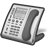 No conectado
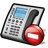 Ocupado (externo)
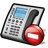 Ocupado (interno)
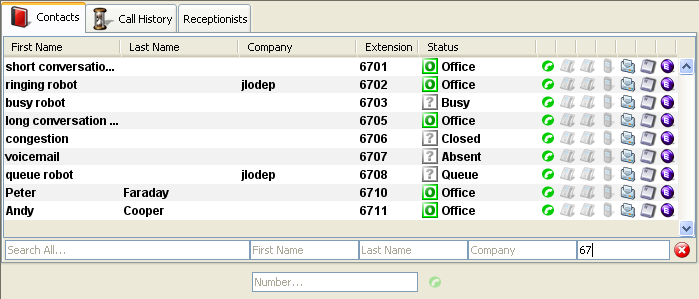 Búsqueda automática mientras se escribe
Marca cualquier número
Mejora la búsqueda
Limpiar cuadro de búsqueda
Contactos
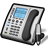 Libre
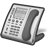 No conectado
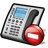 Ocupado (externo)
Un click para enviar e-mail
Estado configurable
Un click para marcar extensión
Ocupado (interno)
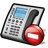 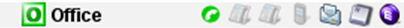 Un click para marcar número de teléfono móvil
Estado del teclado
Fuente
Personalizar pantalla
Haz click en los nombres de las columnas para ordenar los contactos *

Arrastra y suelta el encabezado de una columna para reordenarla

Haz click derecho sobre el encabezado de una columna para mostrar u ocultar determinadas columnas



* No apto para estado configurable, estado del teléfono y estado del teclado, ya que repercutiría en la sensibilidad de la net.Console
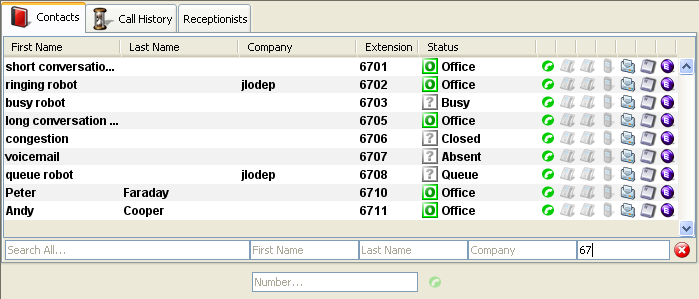 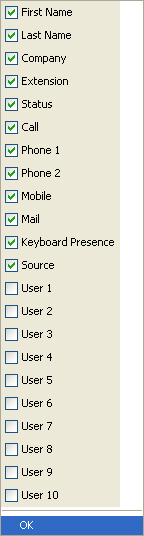 Historial de llamadas
Arrastra y suelta o haz clic derecho en los encabezados de las columnas
Tendencia de las llamadas (realizadas, respondidas, perdidas)
Haz doble click sobre la línea para marcar una extensión interna
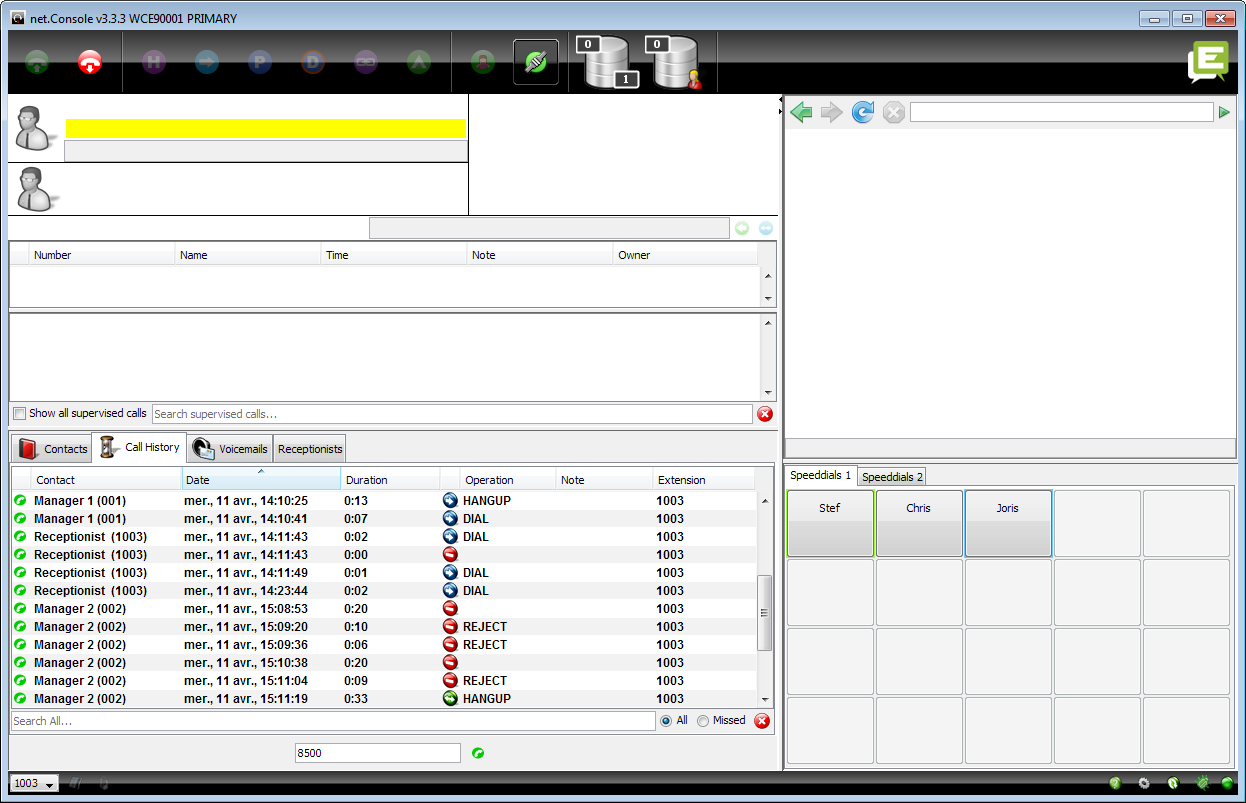 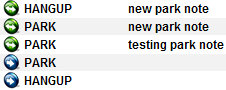 Muestra todas las llamadas o sólo las perdidas
Buscar en el historial de llamadas
Limpiar cuadro de búsqueda
Recepcionista
Muestra el estado de tus contactos
Arrastra y suelta o haz clic derecho en los encabezados de las columnas
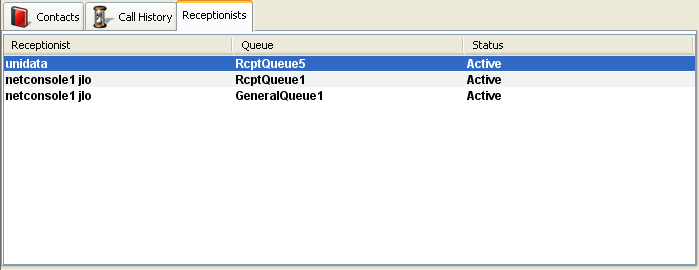 Campo de estado
Correo de voz
Muestra el correo de voz de todas tus extensiones
Arrastra y suelta o haz clic derecho en los encabezados de las columnas
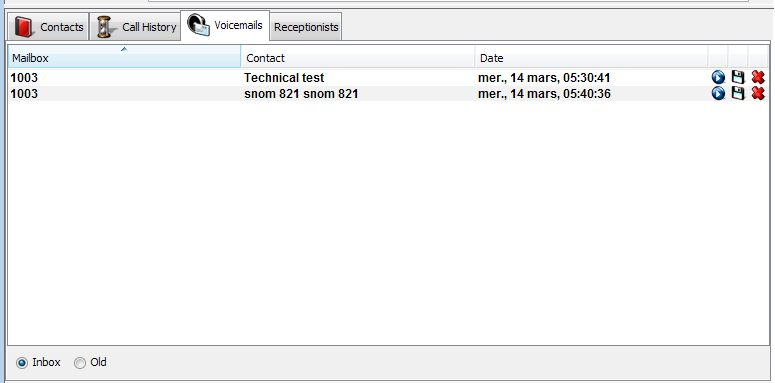 Muestra mensajes nuevos o antiguos
Paso a paso
www.escaux.com
Responder una llamada
La llamada entra a la fila general
El contador de la fila aumenta
Suena el teléfono
La línea 1 muestra llamada entrante
Se ilumina el botón de "Aceptar"
Acepta llamada
Haciendo click en botón de "Aceptar"
O presionando la tecla "Enter"
El icono de estado de línea 1 cambia a conversación
Las teclas de control muestran el estado de la conversación
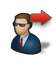 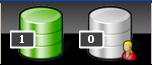 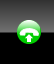 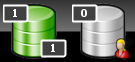 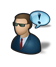 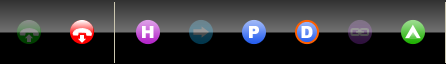 Terminar una llamada
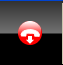 El botón de "Terminar" está activo
Termina llamada
Haciendo click en botón de "terminar"
O pulsando botón "F2"
El icono de estado de línea 1 cambia a desocupado
Las teclas de control muestran el estado de desocupado



Ten en cuenta que en el estado de desocupado el botón de "terminar" todavía está activo. Esto te permite terminar llamadas que, por alguna razón, siguen en el teléfono del recepcionista.
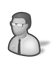 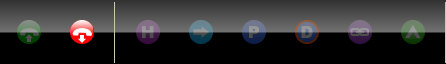 Iniciar una llamada
Varias posibilidades para iniciar una llamada:
Marca el número en el teléfono
Haz doble click en entrada de directorio
Selecciona con el ratón entrada de directorio y presiona "Enter"
Haz click en marcador, icono de fijo o móvil en entrada de directorio
Escribe número en el campo de número y presiona "Enter"
Selecciona un marcado rápido
Retener y liberar una llamada
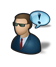 La llamada está en estado de conversación
El botón de retener se enciende
Retén la llamada
Haciendo click en el botón de retener
O presionando "Enter"
El icono de estado de línea 1 cambia a retener
Se presiona el botón de retener
Liberar llamada
Haciendo click en el botón de retener
O presionando "Enter"
El icono de estado de línea 1 cambia a conversación de nuevo
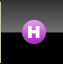 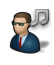 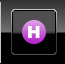 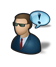 Transferencia directa
La llamada está en estado de conversación
Busca contacto en directorio
Si la búsqueda muestra un único resultado, la transferencia directa se inicia directamente (comportamiento opcional)
Si la búsqueda muestra varias entradas, la transferencia directa se inicia tras llamar manualmente a una entrada
La llamada "en transferencia" aparece en el área de supervisión



Cuando el destinatario acepta la llamada, la línea desaparece del área de supervisión.
Si el destinatario no responde:
Se puede recuperar la llamada manualmente para terminar la transferencia (ver más adelante)
Después de un límite de tiempo habrá un retorno automático (la llamada entrará a la fila personal)
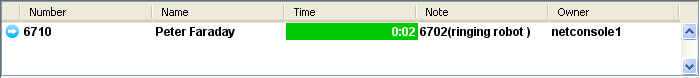 Transferencia directa a un número ocupado
En la mayoría de las aplicaciones de consola auxiliares, una transferencia directa a un número ocupado resultará en una llamada perdida.
Con la net.Console, cuando el destinatario está ocupado, la llamada saliente se termina y la llamada original se retiene.
Esto da la posibilidad al agente de la consola auxiliar de recuperar a la persona que llama.
Transferencia asistida (1)
La llamada está en estado de conversación
Pon a la persona que llama en espera
Busca contacto en directorio
Si la búsqueda muestra un único resultado, la transferencia asistida se inicia de inmediato (comportamiento opcional)
Si la búsqueda muestra varias entradas, la transferencia asistida se inicia tras llamar manualmente a una entrada
La línea 2 está llamando
Transferencia asistida (2)
En este punto, el botón de control muestra las siguientes opciones:
Confirmar Trasferencia Asistida antes de que la persona llamada acepte
Poner directamente en espera Línea 1 en la extensión de Línea 2
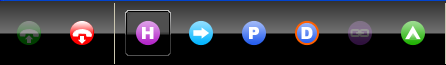 Terminar Línea 2
Terminar Línea 2 y liberar Línea 1
Observar Línea 1 en la extensión de Línea 2
Poner Línea 1 en espera
Transferencia asistida (3)
Cuando una persona acepta una llamada los botones de control muestran las siguientes opciones:






Tras confirmar la transferencia asistida, la llamada desaparece de la net.Console. También puedes recuperar a la persona que llama terminando la Línea 2 y luego liberandola
Confirmar transferencia asistida
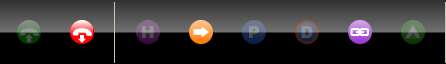 Terminar Línea 2
Llamada en cadena (ver más adelante)
Transferencia asistida (4)
Ten en cuenta que usar los atajos de teclado puede aumentar mucho tu eficiencia.
Ejemplo: transferencia asistida
"Enter" para aceptar llamada entrante
"Enter" para retener llamada
Empieza a escribir para buscar en el directorio hasta que encuentres un resultado único
"Enter" para confirmar la transferencia (después de que el contacto acepte la llamada)

Resumiendo: Enter, Enter, Buscar, Enter
Recuperar una llamada
Si no estás en conversación, es posible recuperar una llamada que está en supervisión o la fila personal
Al recuperar una llamada, cualquier llamada entrante sera transferida a la fila personal
Para recuperar una llamada, selecciona la línea y presiona el botón de recuperar llamada
Botón de recuperar llamada
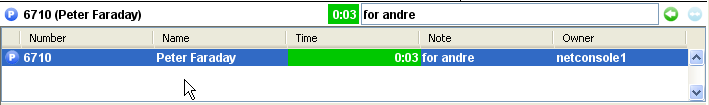 Devolución automática de llamadas
Una llamada en el área de supervisión se devolverá al operador de la net.Console tras un límite de tiempo configurable (pregunta al administrador del sistema)
Esta llamada pasará a la fila personal del operador
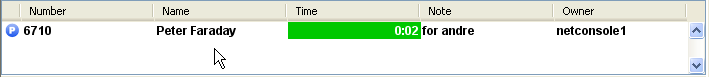 < 60 %
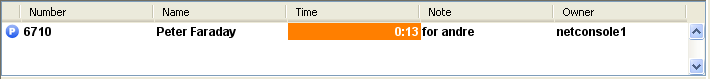 60 % - 80 %
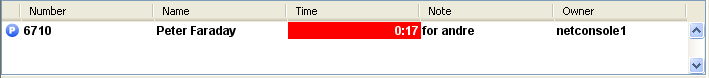 > 80 %
Poner una llamada en espera
Para poner una llamada en espera, haz lo siguiente:
Presiona el botón "Poner en espera" o presiona "F7"
Aparecerá una ventana que te permite añadir una nota de espera
La llamada aparece en el área de supervisión, junto con la nota de espera
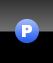 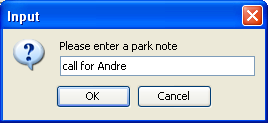 Icono de "Poner en espera"
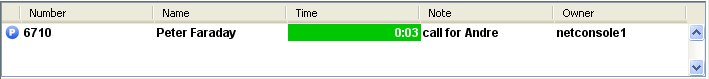 Acoplar una llamada
Para acoplar una llamada entrante con una llamada en espera, haz lo siguiente:
Acepta la llamada entrante
Selecciona la llamada en espera
Presiona el botón "acoplar"
Botón de acoplar
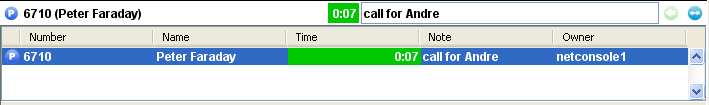 Características avanzadas (sólo modelo X900)
Puesta en espera dirigida
Para realizar una puesta en espera directa en la extensión de un usuario en concreto, haz lo siguiente:
Presiona el botón "Puesta en espera directa" o presiona "F8"
Marca la extensión del usuario utilizando el método que elijas
La llamada aparecerá en el área de supervisión
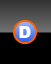 Icono "Puesta en espera directa"
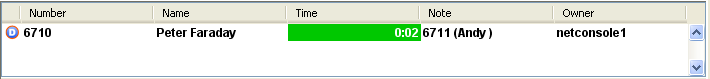 Recuperación de una llamada puesta en espera dirigida
Para recuperar una llamada puesta en espera directamente, tan solo marca *55<ext> desde cualquier teléfono, siendo <ext> su extensión personal.
Como resultado, la llamada puesta en espera directamente desaparece del área de supervisión
Pasar transferencias asistidas a observación
En el caso de que el destinatario esté ocupado durante una transferencia asistida, la transferencia asistida puede mantenerse en observación en la extensión de la persona llamada.
Presiona el botón "Observar" o presiona "F10"
La llamada aparecerá en el área de supervisión
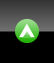 Encadenar una llamada (1)
Encadenar una llamada es semejante a una transferencia asistida. La única diferencia es que al final de la conversación entre el emisor y el receptor de la llamada, el emisor se reincorpora al operador.
Encadenar llamadas ofrece la posibilidad a un operador de poner al emisor de la llamada en contacto con varias personas sin obligarle a realizar varias llamadas al número general.
Encadenar una llamada (2)
Para encadenar una llamada, sigue los mismos pasos que para la transferencia asistida, excepto que cuando una persona acepta la llamada, confirma la transferencia presionando el botón de "encadenar" en lugar del de "transferir“




Tras encadenar una llamada, la llamada aparece en el área de supervisión
Cuando la llamada es finaliza, la persona que llama es devuelta a la fila personal del operador.
Esto ofrece la posibilidad de transferir o encadenar la llamada a otro contacto.
Botón de encadenar
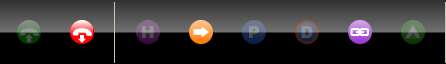 Personalizar la aplicación
Ventana de preferencias
General
Atajos
Marcación rápida
Fuentes
Directorio
Correo de voz
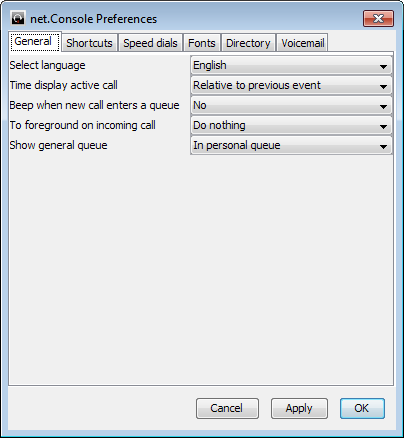 Preferencias generales
Formato de tiempo en el historial de la Línea 1
Selecciona el idioma de la interfaz
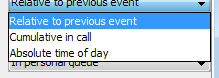 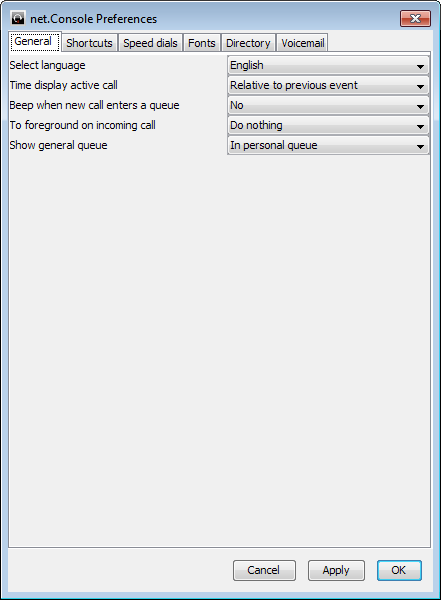 Tono de llamada en el computador
Comportamiento de la ventana durante llamada entrante
Muestra las llamadas en la fila general del área de supervisión, en la misma lista que las llamadas de la fila personal.
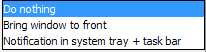 Atajos de teclado
Atajos de estado
La definición de atajo de teclado es específico del contexto de estado
Existe un conjunto de atajos de teclado predefinidos
Atajos globales
Los atajos globales son independientes del estado y anulan los atajos de estado
Vacío por defecto
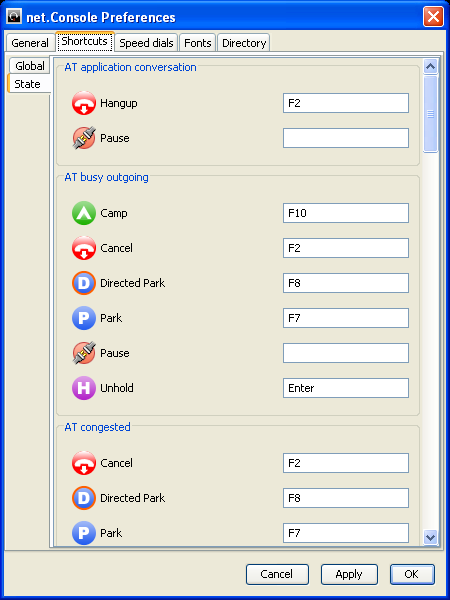 Marcación rápida
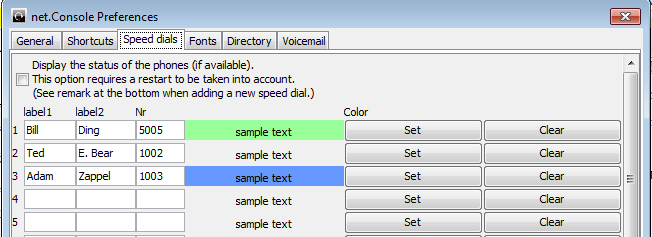 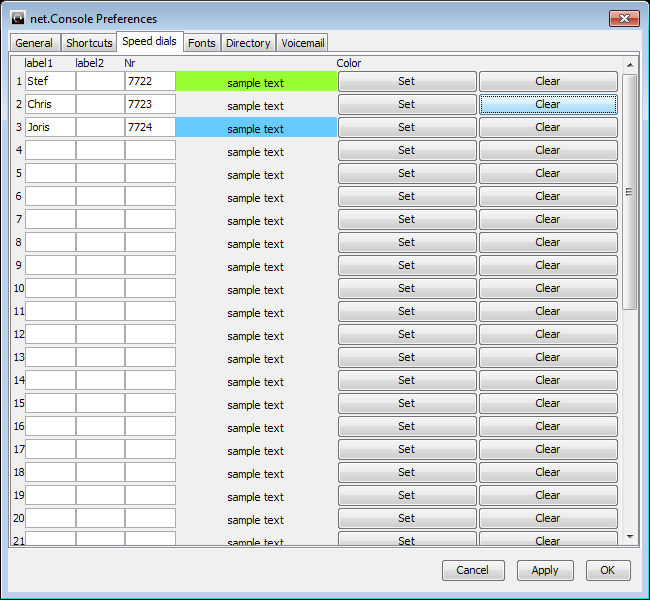 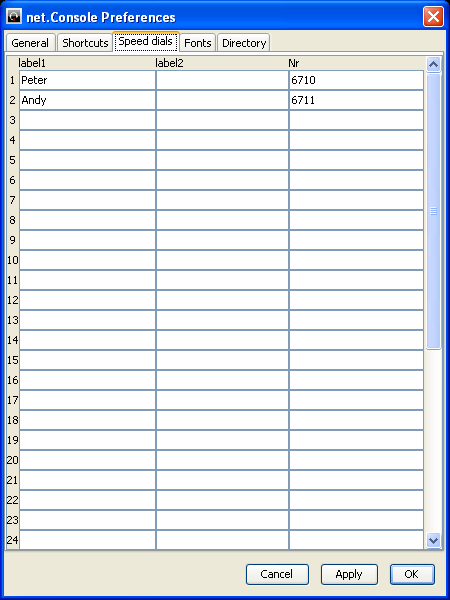 Etiqueta 1: normalmente nombre de pila
Etiqueta 2: normalmente apellido
Nr: número de teléfono
Color: color del botón
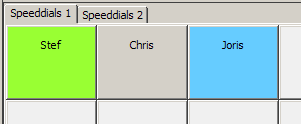 Marcación rápida con estado del teléfono
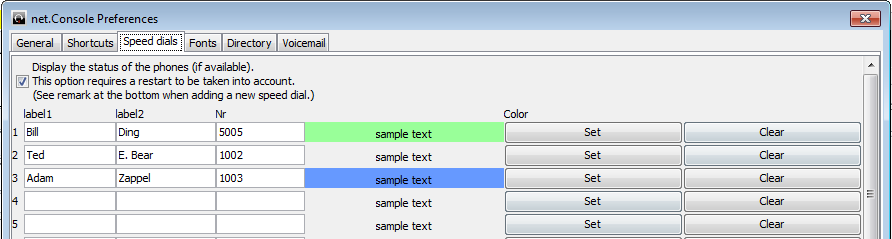 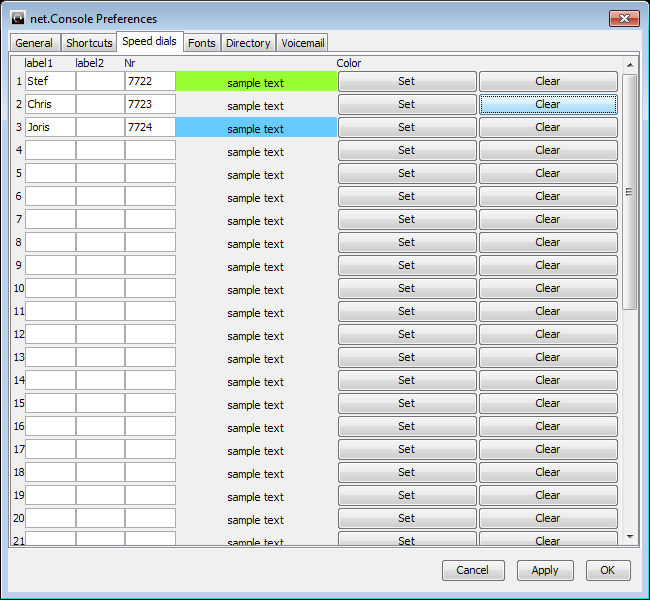 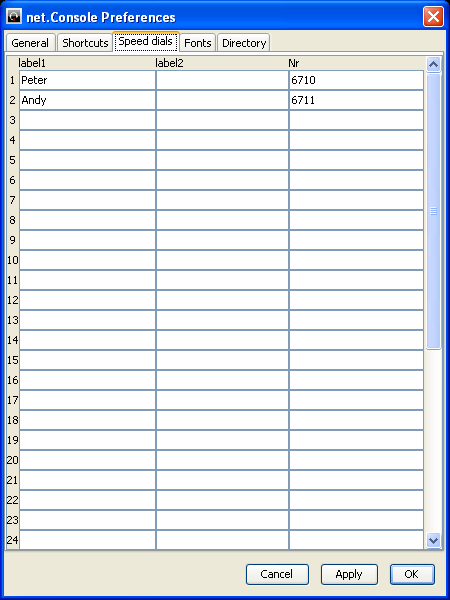 Puedes habilitar el estado del teléfono en la marcación rápida
El estado del teléfono se actualizará para los contactos internos (como el directorio interno)
Esta opción requiere reiniciar la net.Console
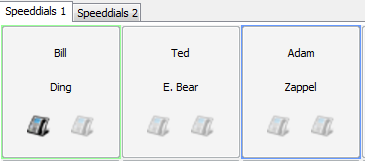 Definir tamaños del texto
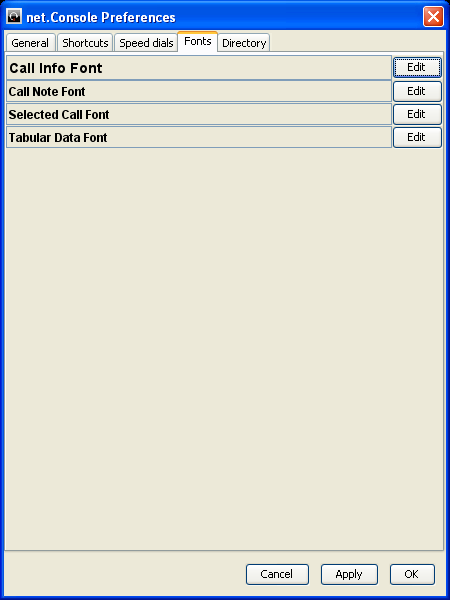 Campos de búsqueda en el directorio
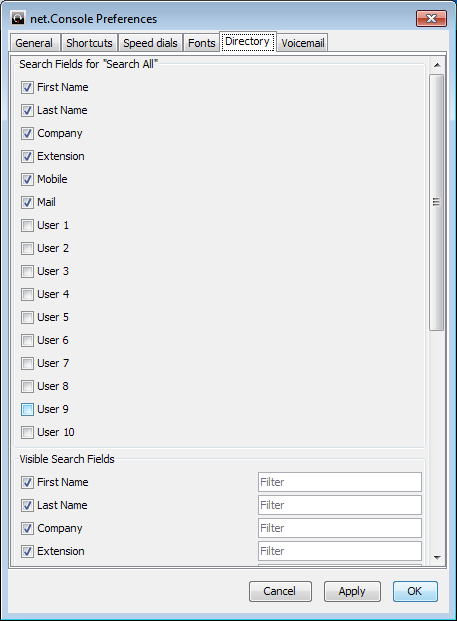 Selecciona los campos que quieres que estén incluidos al usar "Buscar todos"
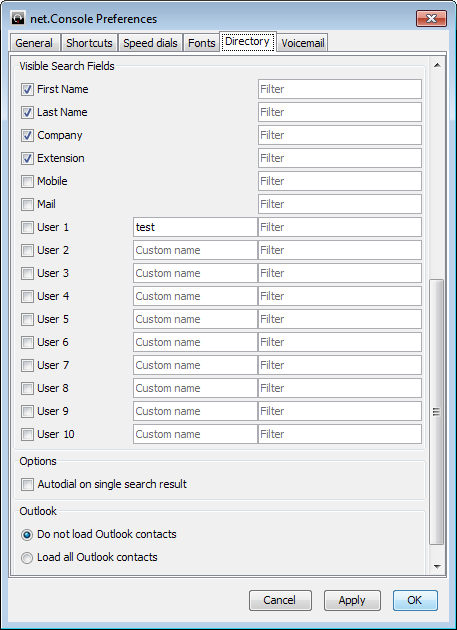 Selecciona los campos de búsqueda que se mostrarán y determina un valor por defecto
Ajusta una etiqueta por defecto para los campos de búsqueda
Opciones del correo de voz
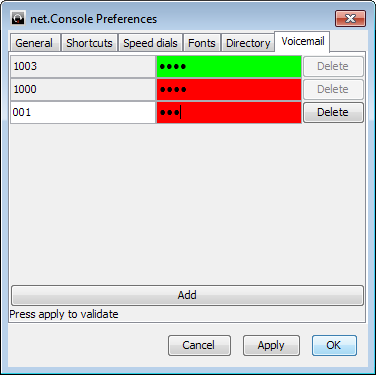 Elige las extensiones para las que el correo de voz será monitorizado

Indica el código PIN para cada uno de los recuadros de extensión del correo de voz

Se muestra rojo si el código PIN es incorrecto; verde si es correcto
En caso de problemas
www.escaux.com
No puedo iniciar sesión
Si ves este mensaje cuando abras net.Console:




O este cuando net.Console ya esté abierto e intentas iniciar sesión


 Comprueba que tu teléfono esté conectado e intenta reiniciarlo
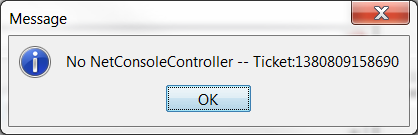 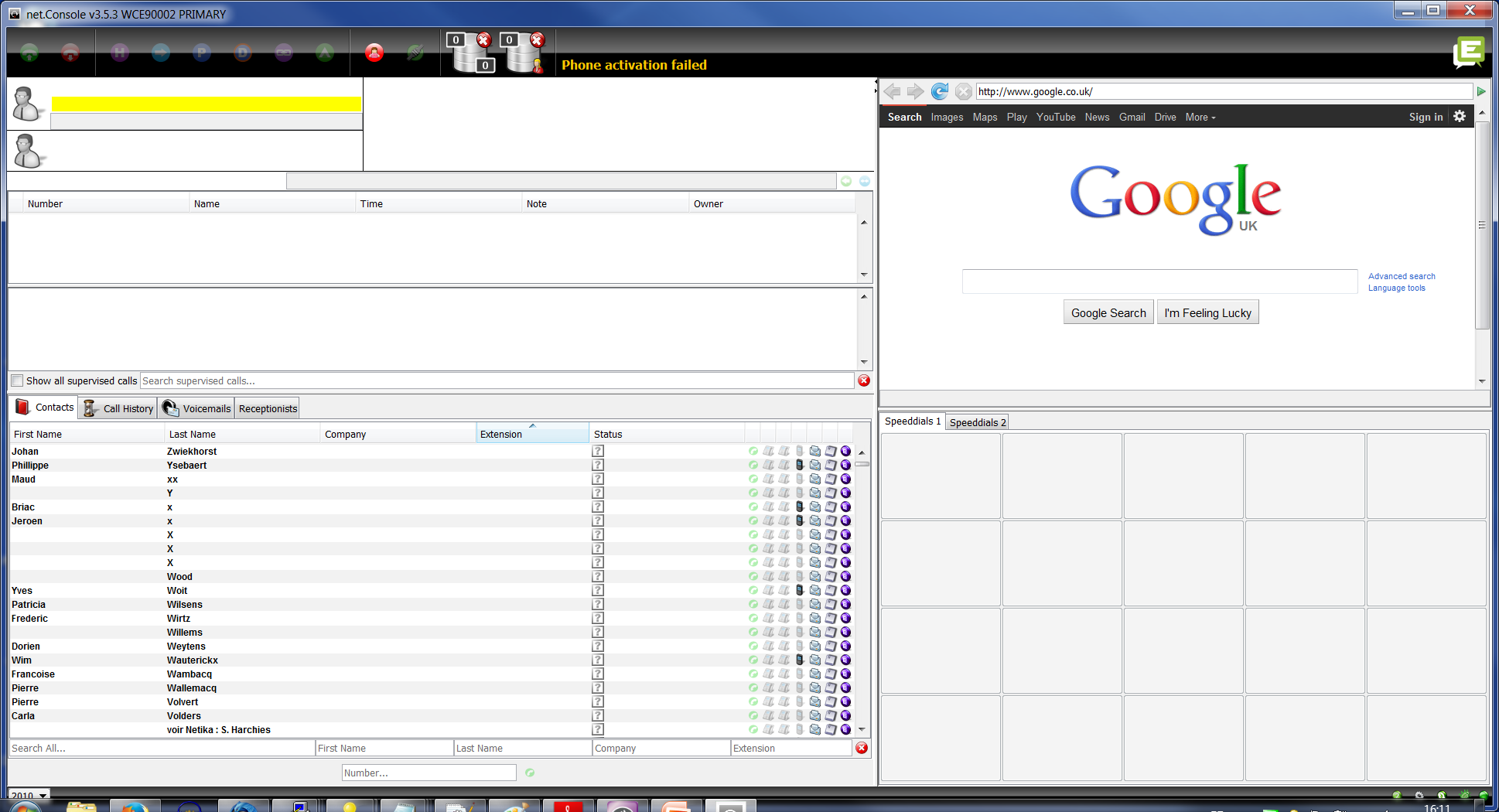 No hay botón de control
En caso de que tu net.Console esté vacía y no haya botón de control, probablemente se trate de un problema de la configuración de red en tu computador
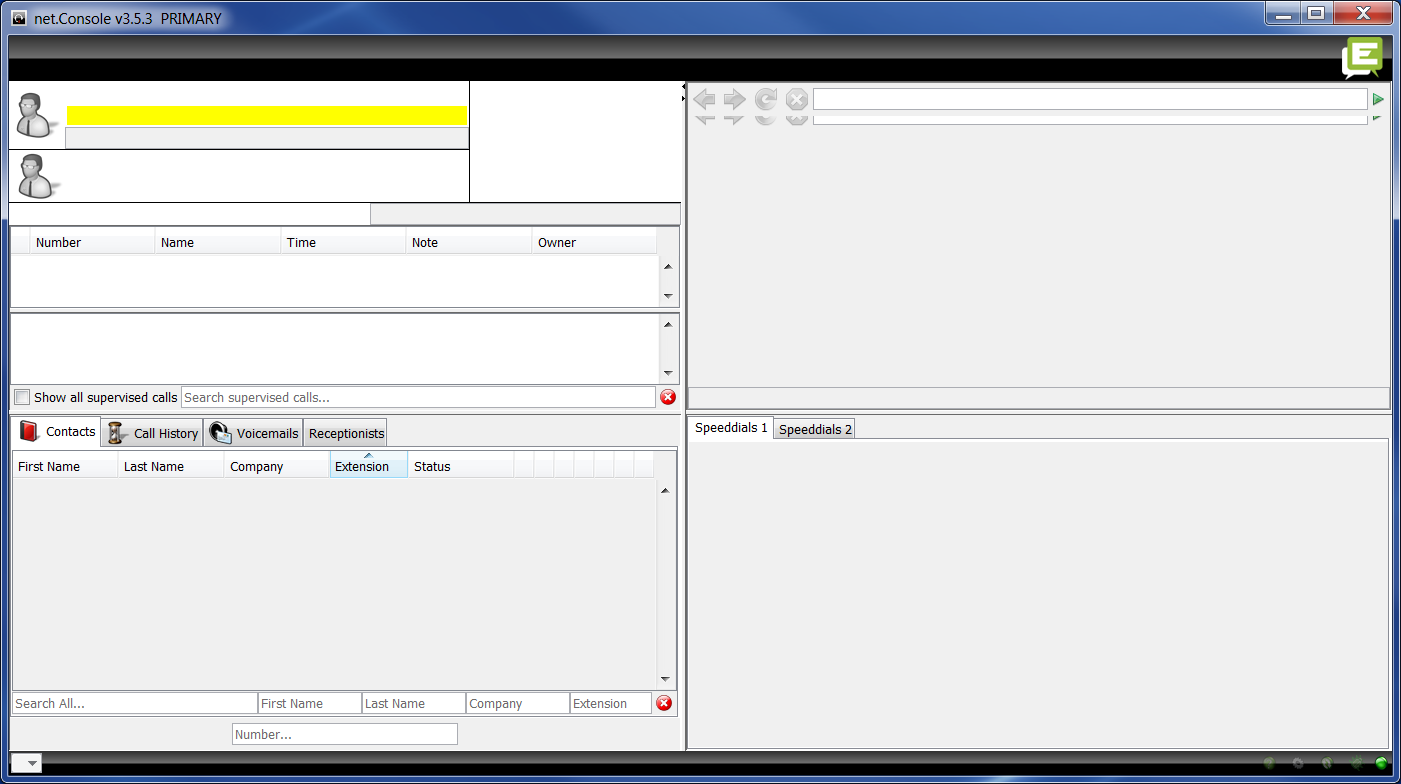 Informar de un problema
Haz click para abrir ventana para informar de errores
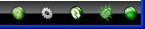 Selecciona la llamada afectada
Describe el problema
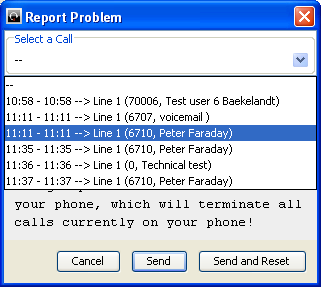 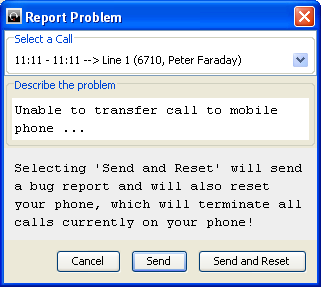 Funcionamiento redundante
La net.Console ESCAUX puede utilizarse como un servicio redundante que funciona en un servidor primario y otro secundario
Cada cliente de net.Console está conectado tanto al servidor primario como al secundario, pero escucha o bien al servidor primario (modo normal de funcionamiento) o bien al servidor secundario (modo de tolerancia frente a fallos)
Modo normal de funcionamiento, 
conectado al servidor primario
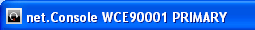 Modo de tolerancia frente a fallos, 
conectado al servidor secundario
www.escaux.com
Funcionamiento redundante
En caso de que haya algún problema con el servidor primario, sucederá lo siguiente:
Todas las llamadas procedentes de los portales se enviarán al servidor secundario
Cada aplicación net.Console recibe un aviso para cambiarse al servidor secundario. Haciendo click en "OK" no se cambiará el cliente de la net.Console al servidor secundario. Esto ofrece la posibilidad de tratar (si aún es posible) las llamadas todavía activas en el servidor primario
En la miniherramienta, aparece un icono adicional
Al hacer click en este icono de error, se realiza el cambio al servidor secundario
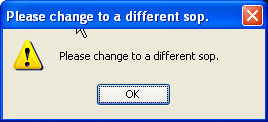 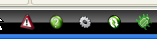 Haz click para cambiar al servidor secundario
www.escaux.com